May 2021
CCA 2020 Annual Report
Gabe Davis
Executive Director
2
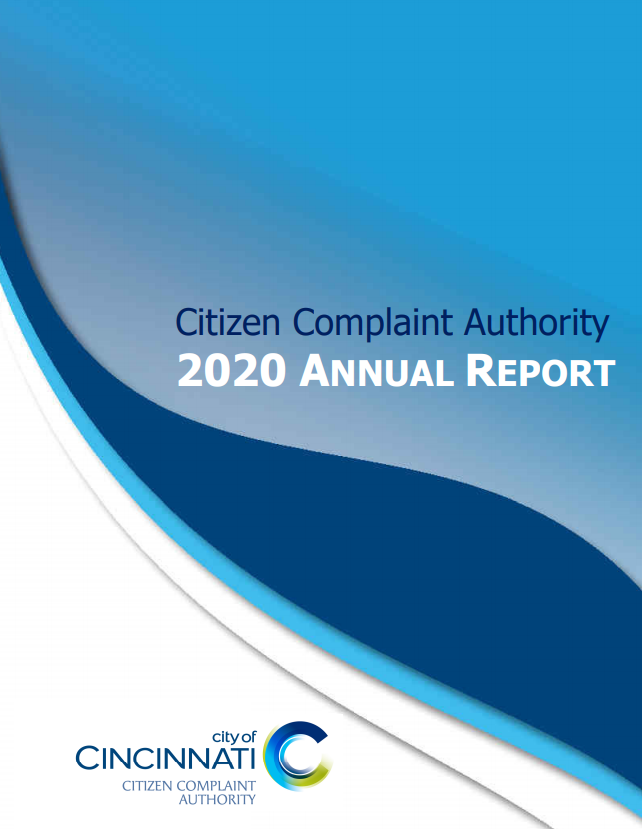 3
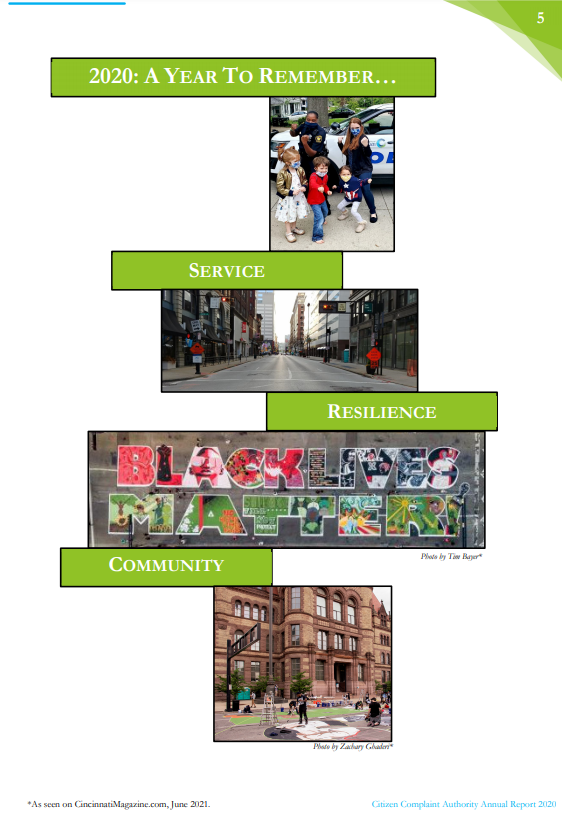 4
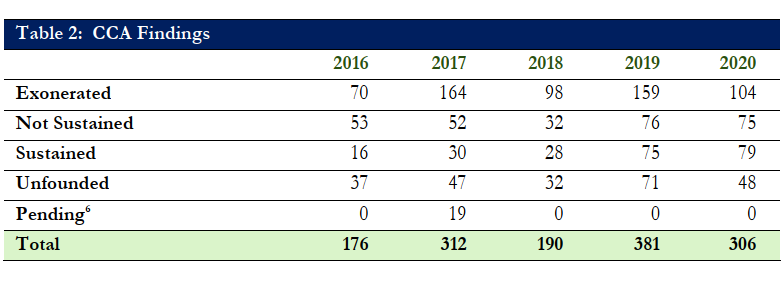 5
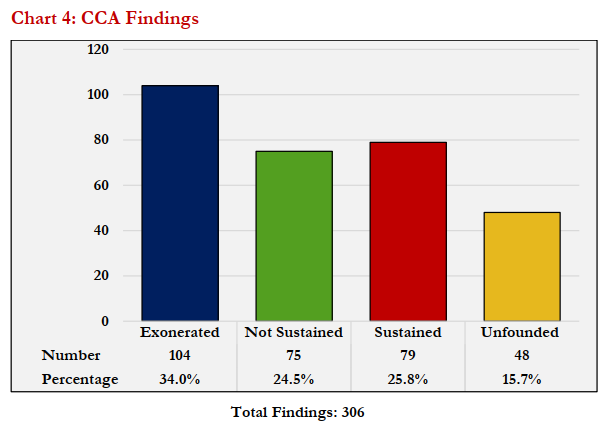 6
Five-Year CCA Finding Trend
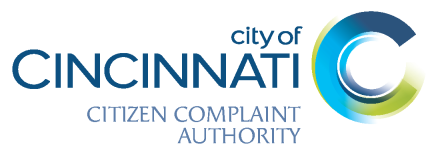 7
Assigned Citizen Complaints
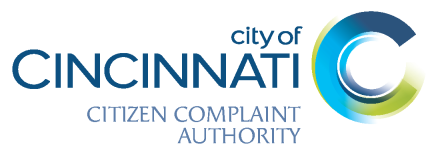 [Speaker Notes: Total of 249 complaints reviewed by CCA in 2020. 
Withdrawn complaints are in addition to CCA or IIS/CCRP totals.
IIS/CCRP Case Totals for previous years include CCA NJ

Withdrawn:
2019 – 285 including 1 Withdrawn
2018 – 243 including 2 Withdrawn
2017 – 244 including 2 Withdrawn
2016 – 253 including 0 Withdrawn
2015 – 286 including 16 Withdrawn]
8
Five-Year Complaint Trend
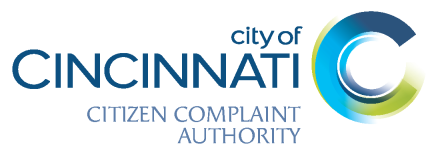 9
Five-Year CCA Complaint and Allegation Trend
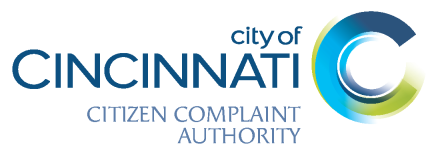 10
Five-Year Allegations
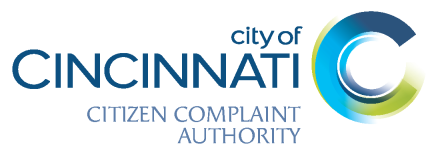 [Speaker Notes: Top 5 Allegations assigned to complaints investigated by CCA in 2020
Use of Force /Excessive Force
Search/Seizure/Entry 
Discourtesy
Stop
5)   Discrimination]
11
Complainant Demographics
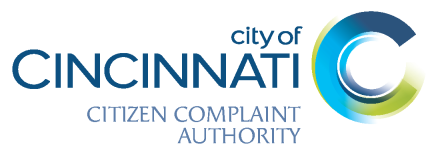 12
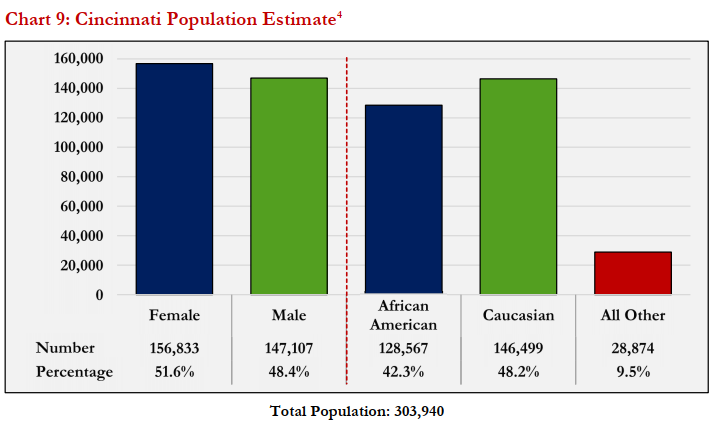 13
Officer Demographics
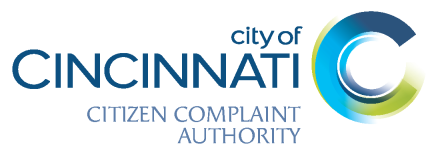 14
Officer Demographics
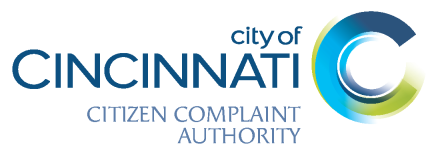 15
2020 Accomplishments
CCA commenced 75 new investigations based on citizen complaints. In addition, CCA referred 174 complaints to the Cincinnati Police Department (CPD) for investigation after screening and reviewing those complaints.
CCA completed 44 investigations in and issued 306 findings associated with those cases.
CCA responded to the scene of all officer-involved shootings (3 total).
CCA responded to the scene of all cases involving deaths in police custody, or deaths potentially resulting from police action (2 total).
16
2020 Accomplishments
CCA collaborated with CPD on CPD’s periodic review of its use of force procedures, during which CCA issued multiple recommendations regarding CPD’s proposed policy revisions. 
CCA issued over 15 unique recommendations to the CPD. Those recommendations addressed police policy and training, including the following topics: investigatory stops, searches and frisks, Body Worn Camera (BWC) evidentiary access, BWC use policy, CPD’s Use of Force Review Board, TASER deployment, defining harassment as an allegation, and more.
[Speaker Notes: Patterns Report examined a 3-year period and tracked (i) officers who have received a high number of complaints, (ii) repeat complainants, and (iii) the top circumstances that formed the bases for complaints.]
17
2020 Accomplishments
CCA participated and led 19 community engagements and trainings, reaching approximately 270 people.
CCA provided public with opportunity to participate in CCA’s monthly Board Meetings virtually, for the first time in CCA’s history.
CCA published its 2019 Annual Report, which summarized CCA’s activities and outcomes for the 2019 calendar year.
CCA published its 2019 Patterns Report.
[Speaker Notes: Board Meeting revamp:

Increased opportunities for community to…
(i) offer comments and questions during monthly Board Meetings; (ii) provide qualitative feedback  to CCA’s on its efficacy; and (iii) become educated about issues related to community concerns through the use of guest speakers]
18
2020 Accomplishments
CCA liaised with and provided guidance to public officials and representatives from other cities interested in creating an oversight agency or improving existing oversight functions.
CCA hired, onboarded, and trained 3 new experienced and diverse Investigators, including a former NYPD detective fluent in Spanish, a former Cleveland prosecutor, and a counterintelligence investigator from the U.S. Intelligence Community.
19
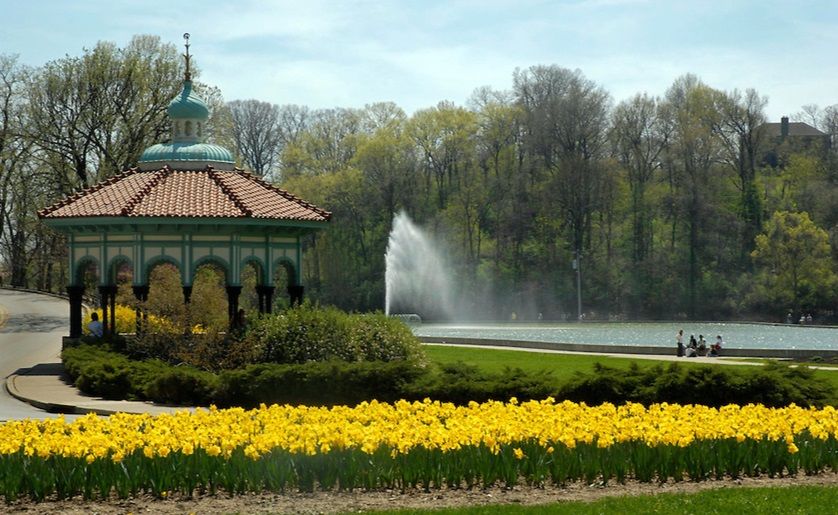 Where Can You Find It?
Website: https://www.cincinnati-oh.gov/ccia/citizen-complaint-annual-reports/2020-annual-report/
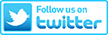 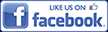